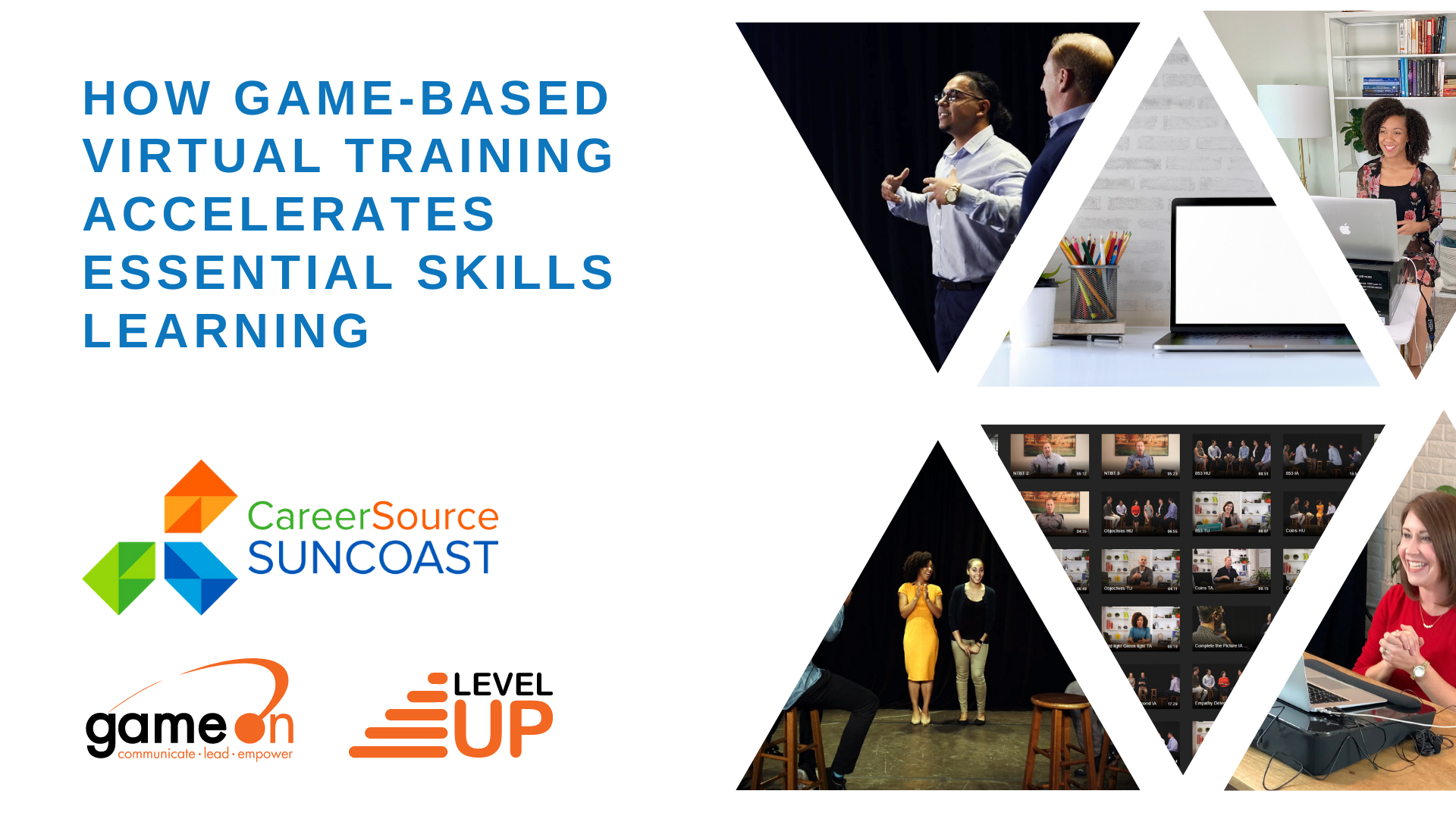 Dr. Chris Laney
Blair Bloomston
Partner & VP of Business Development 
Game On Nation 
blair@gameonnation.com
Workforce Education Director
CareerSource Suncoast 
claney@careersourcesc.com
GAMIFICATION
The practice of applying game-based elements, techniques, and strategies to non-game activities.
GOAL
Create authentic engagement and buy-in, in order to bring about behavioral changes that last.
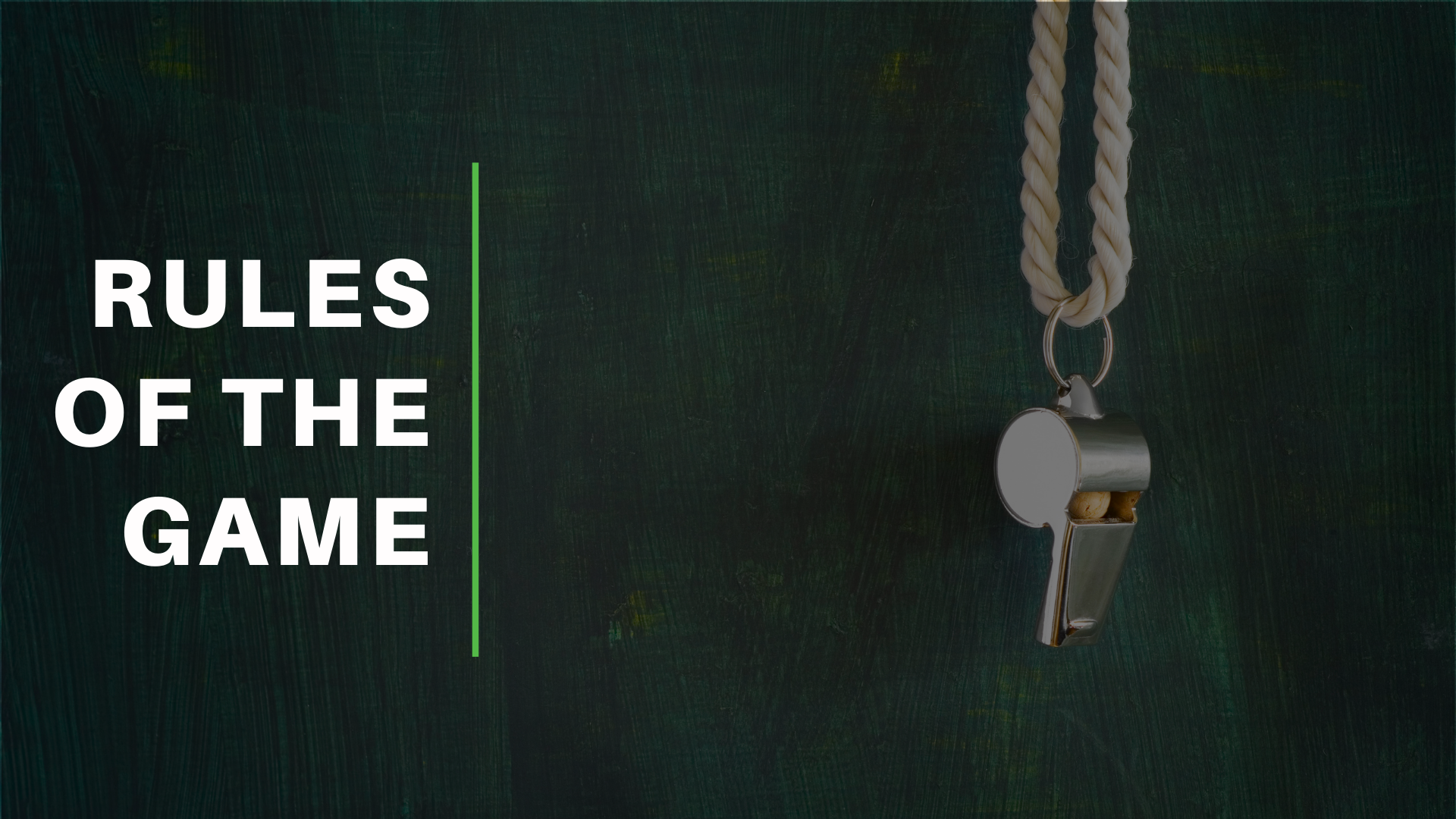 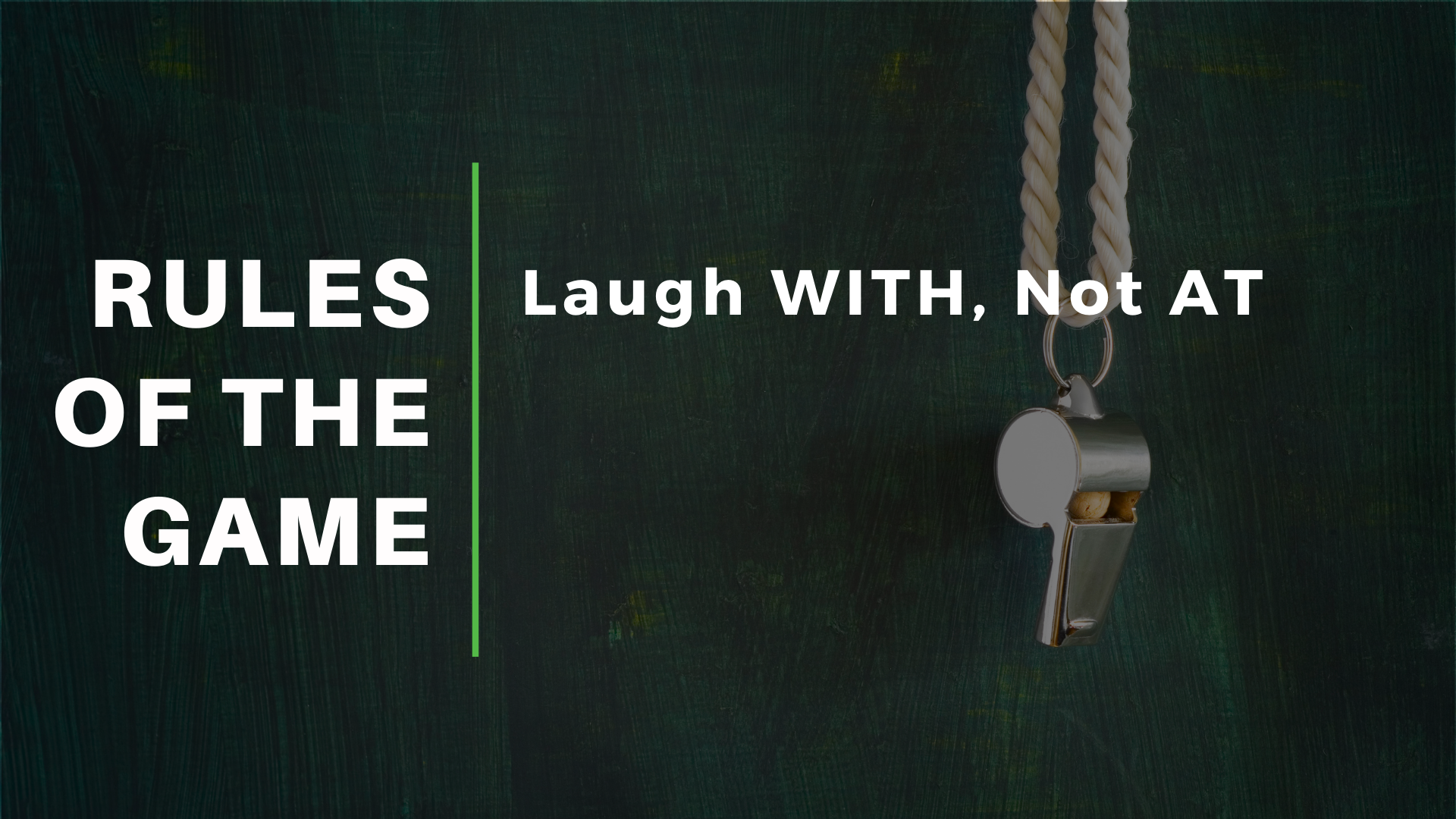 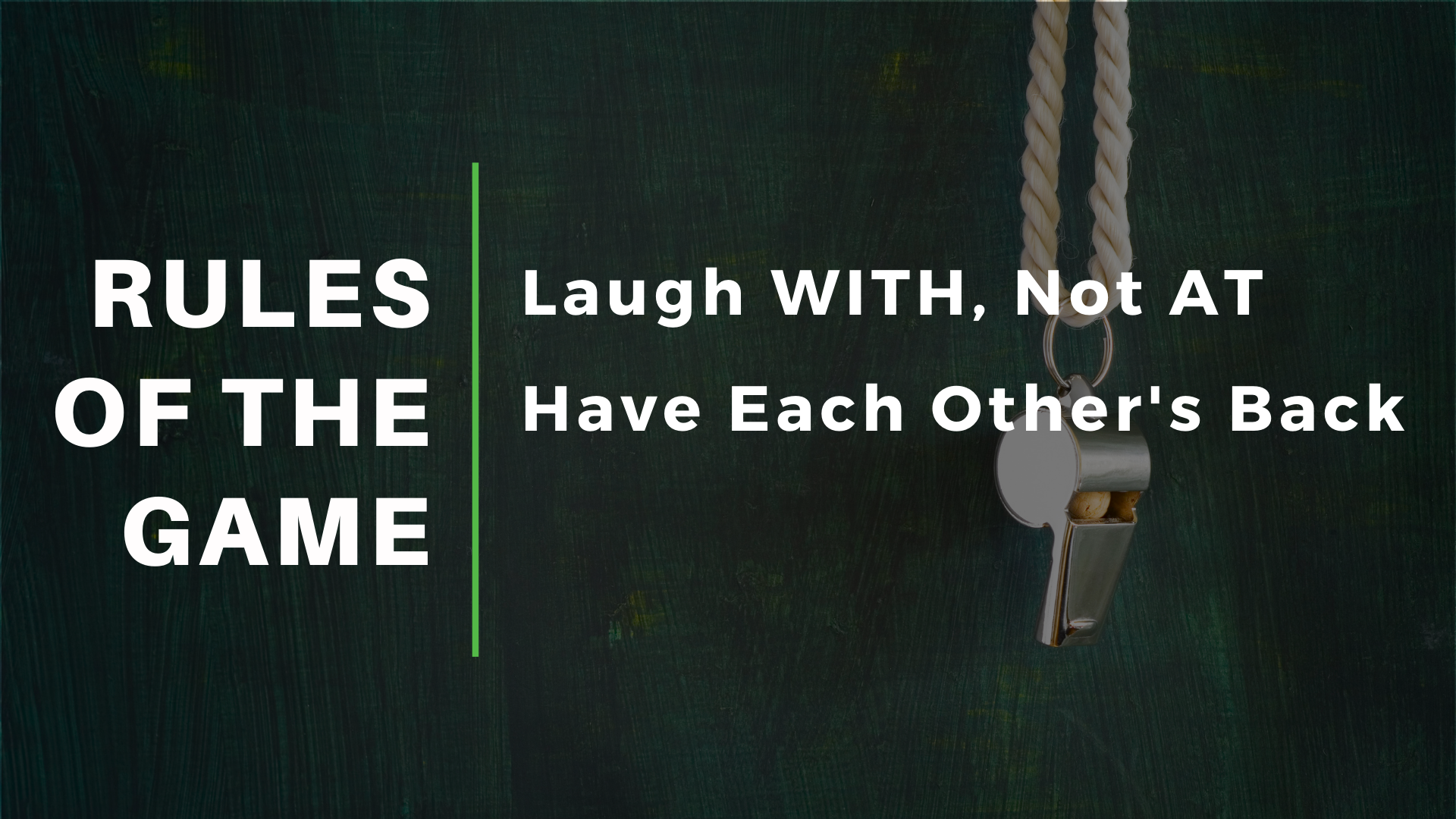 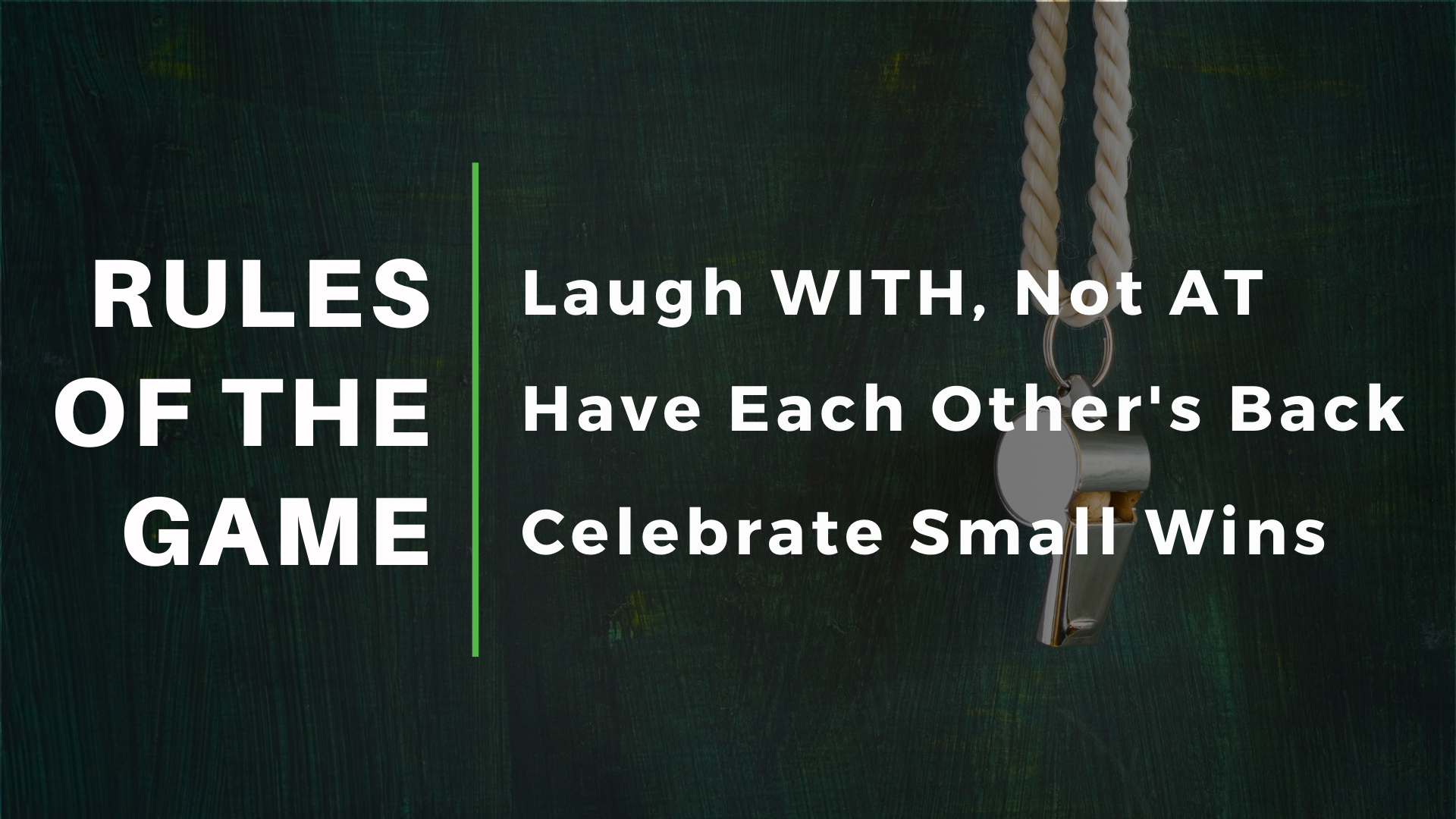 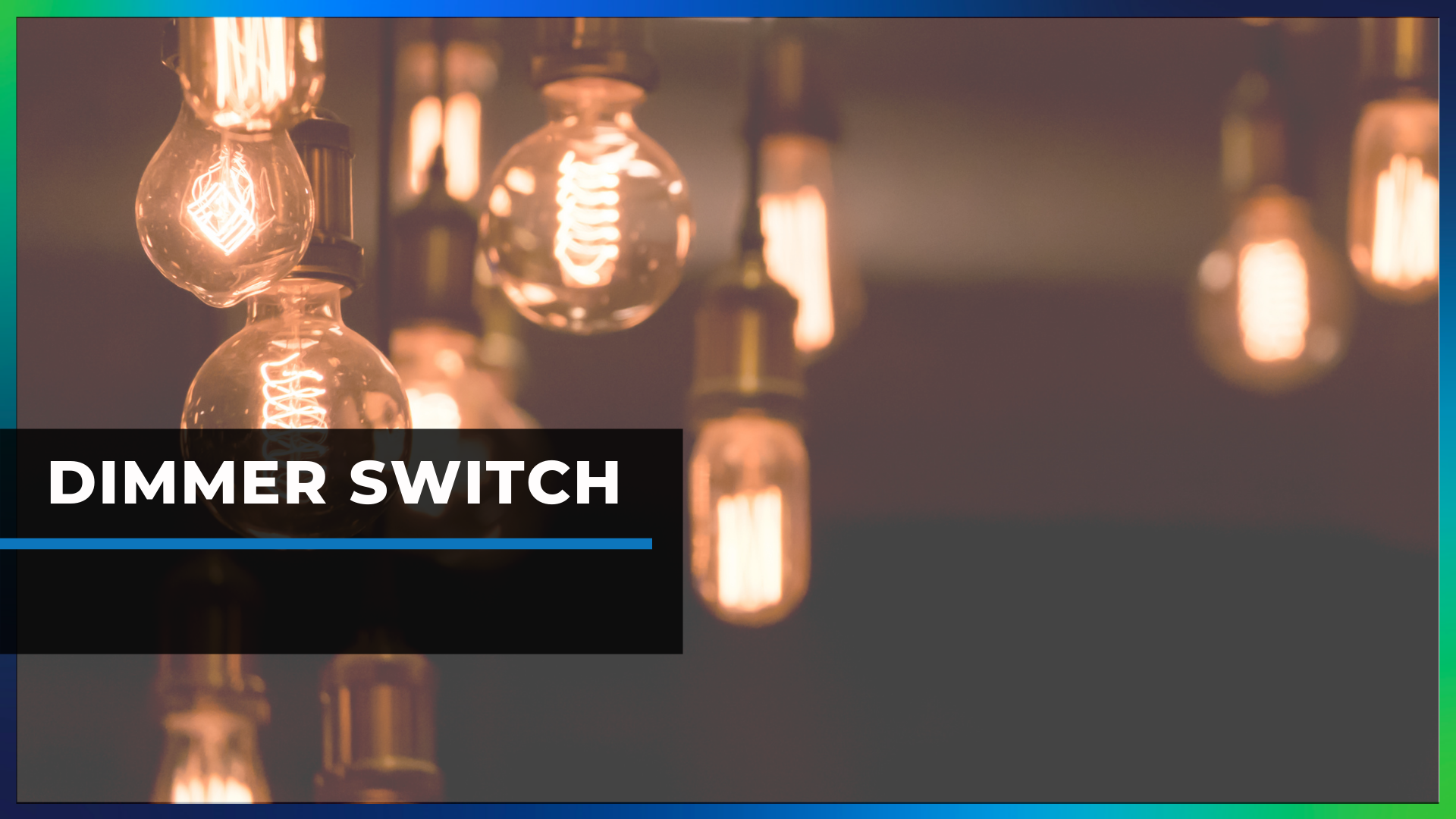 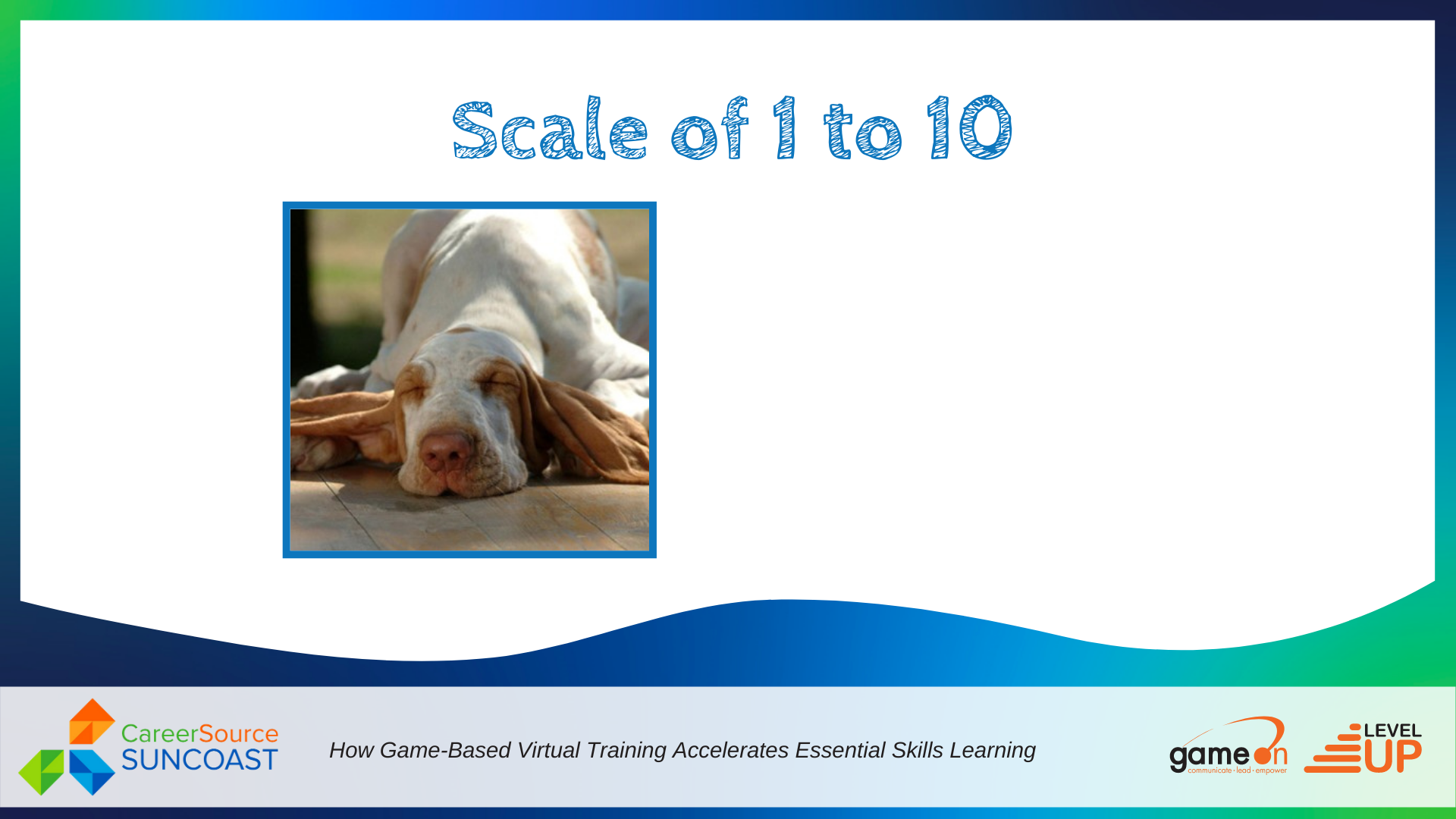 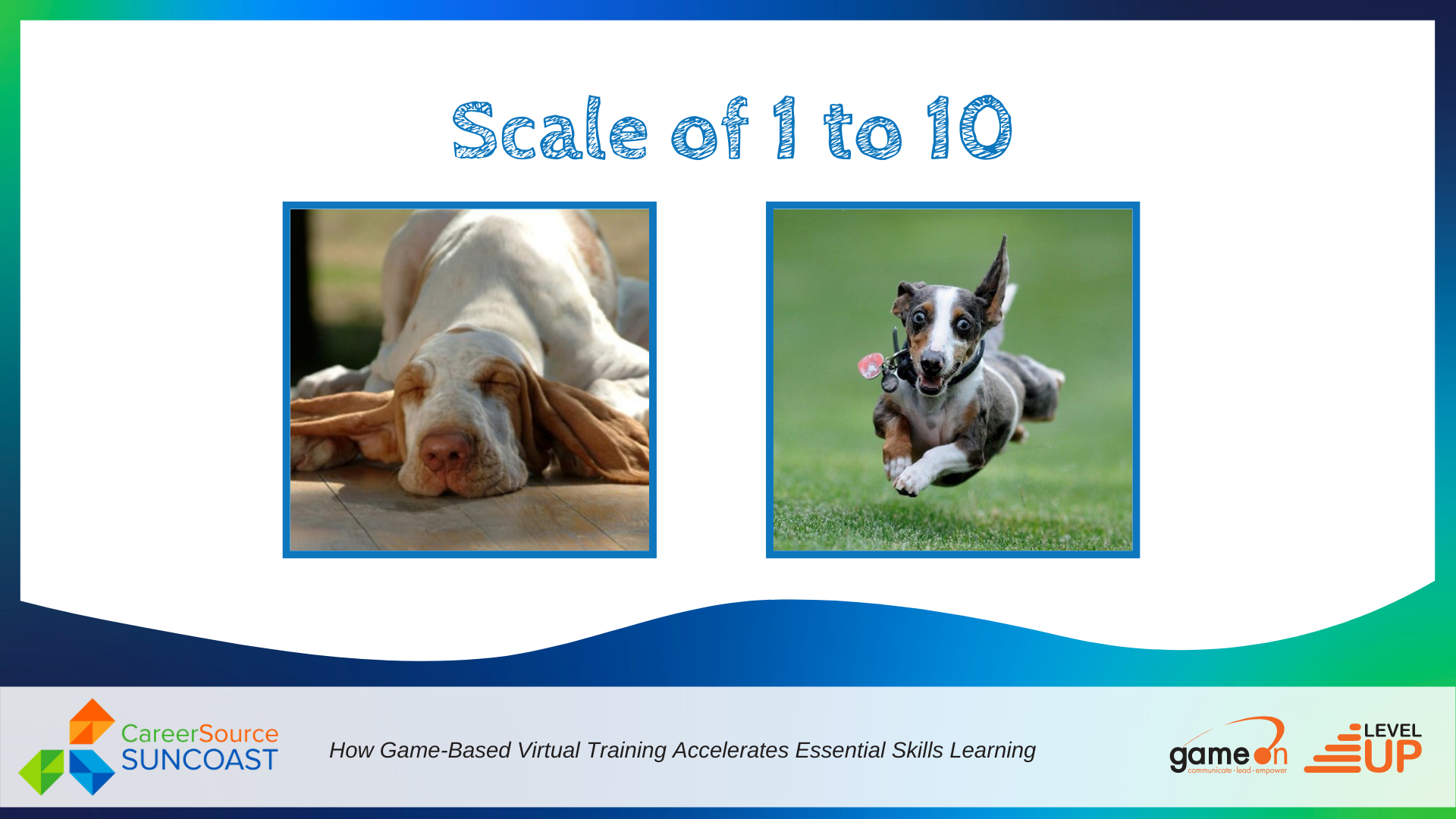 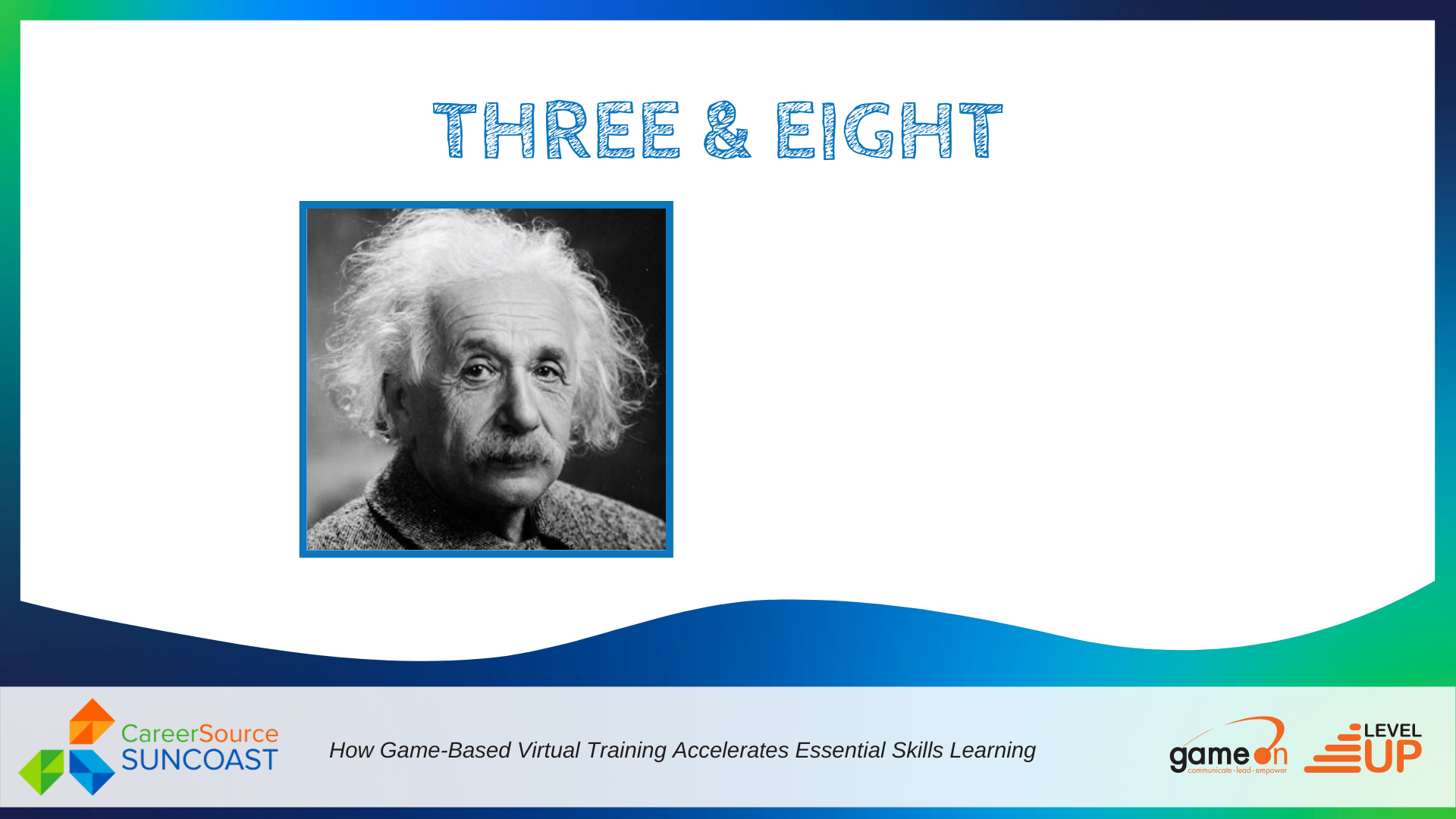 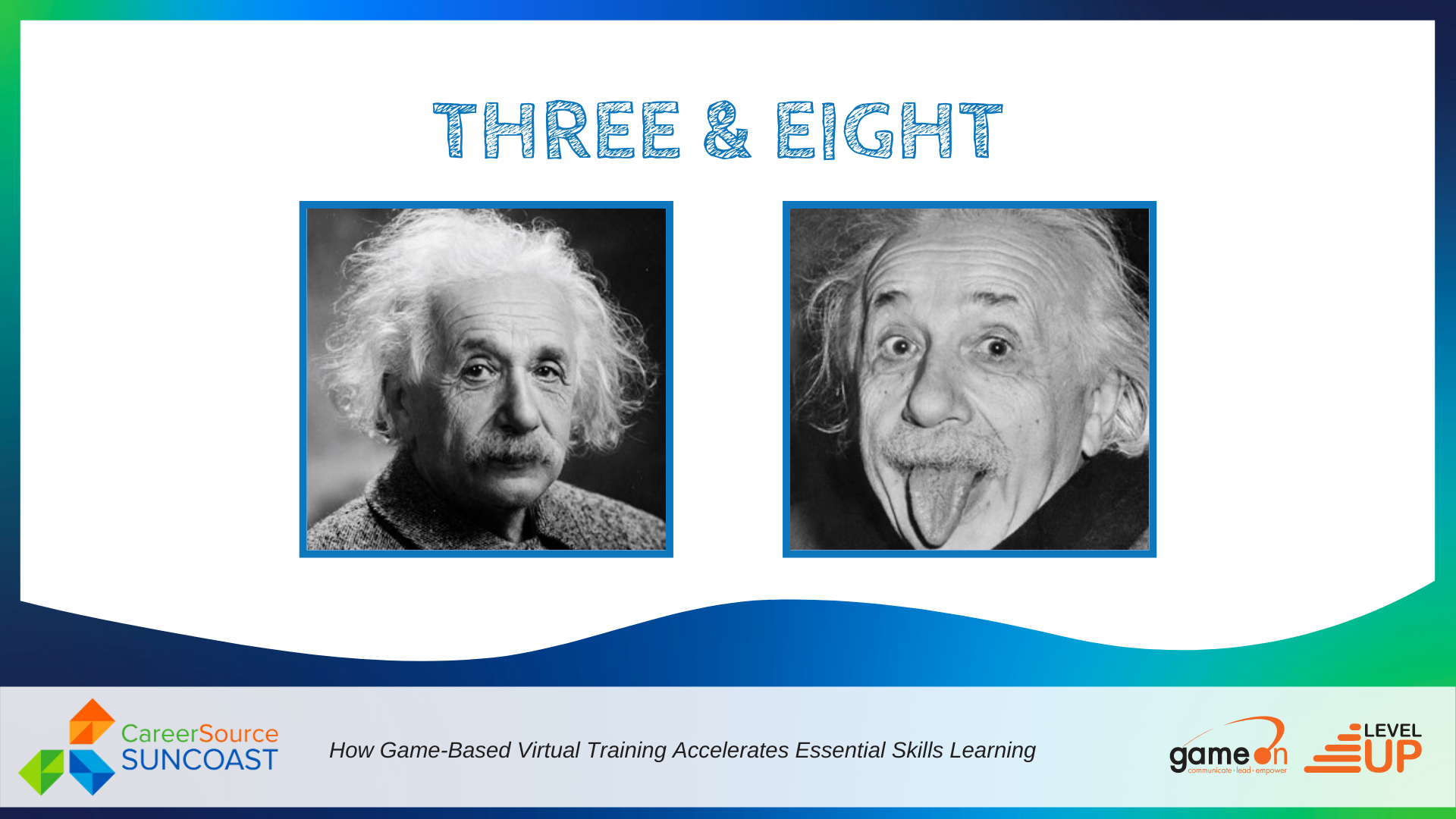 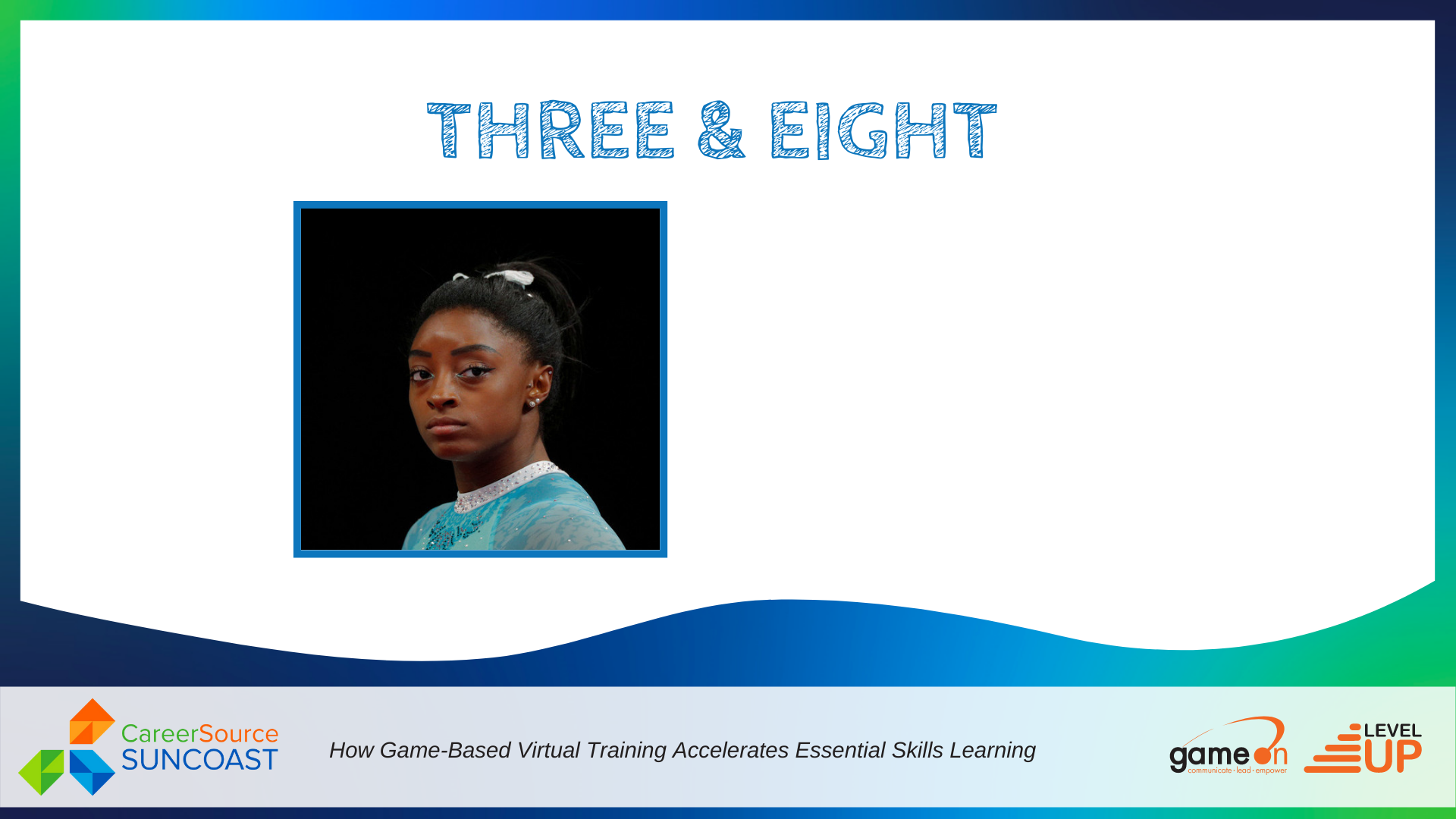 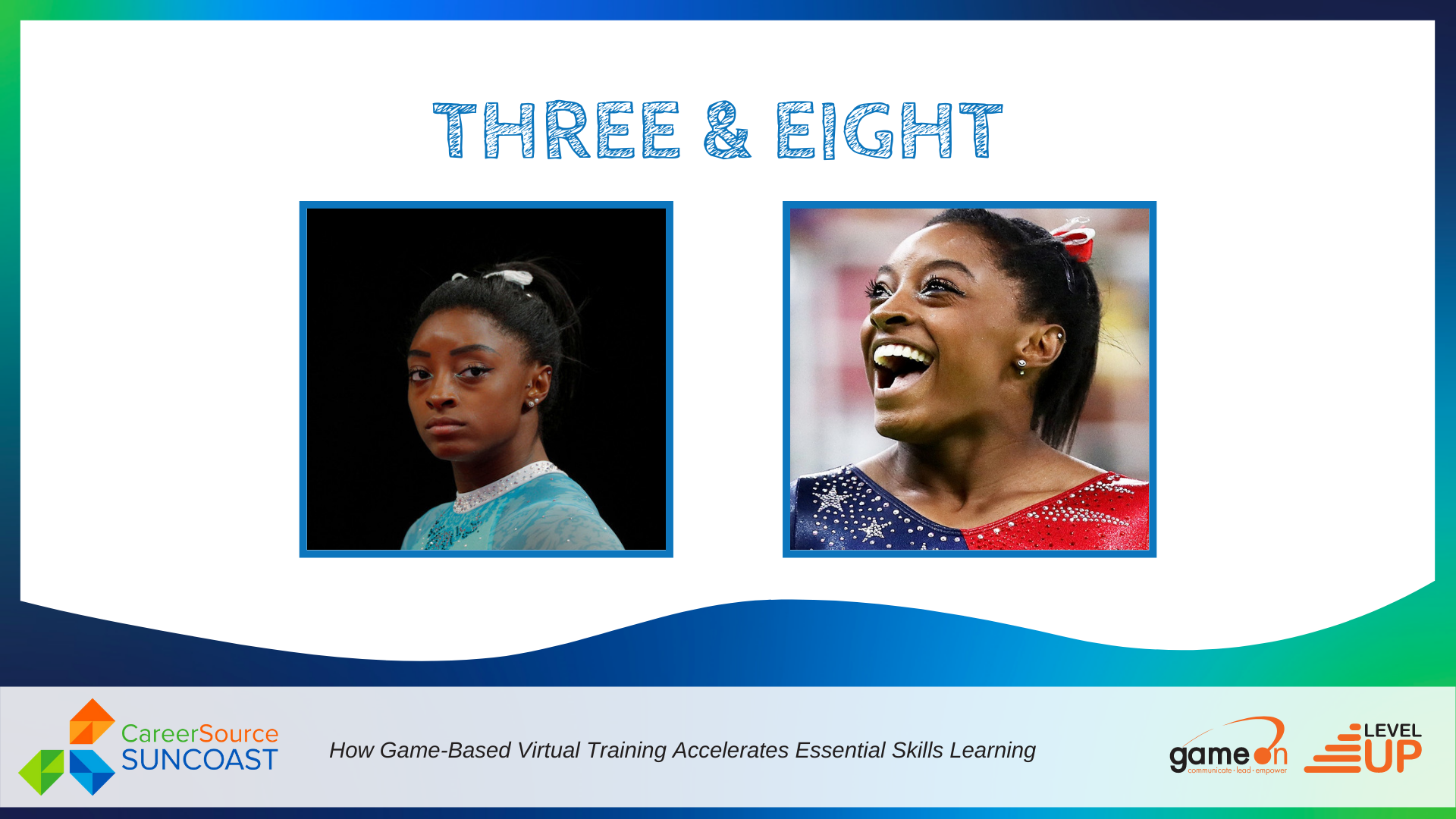 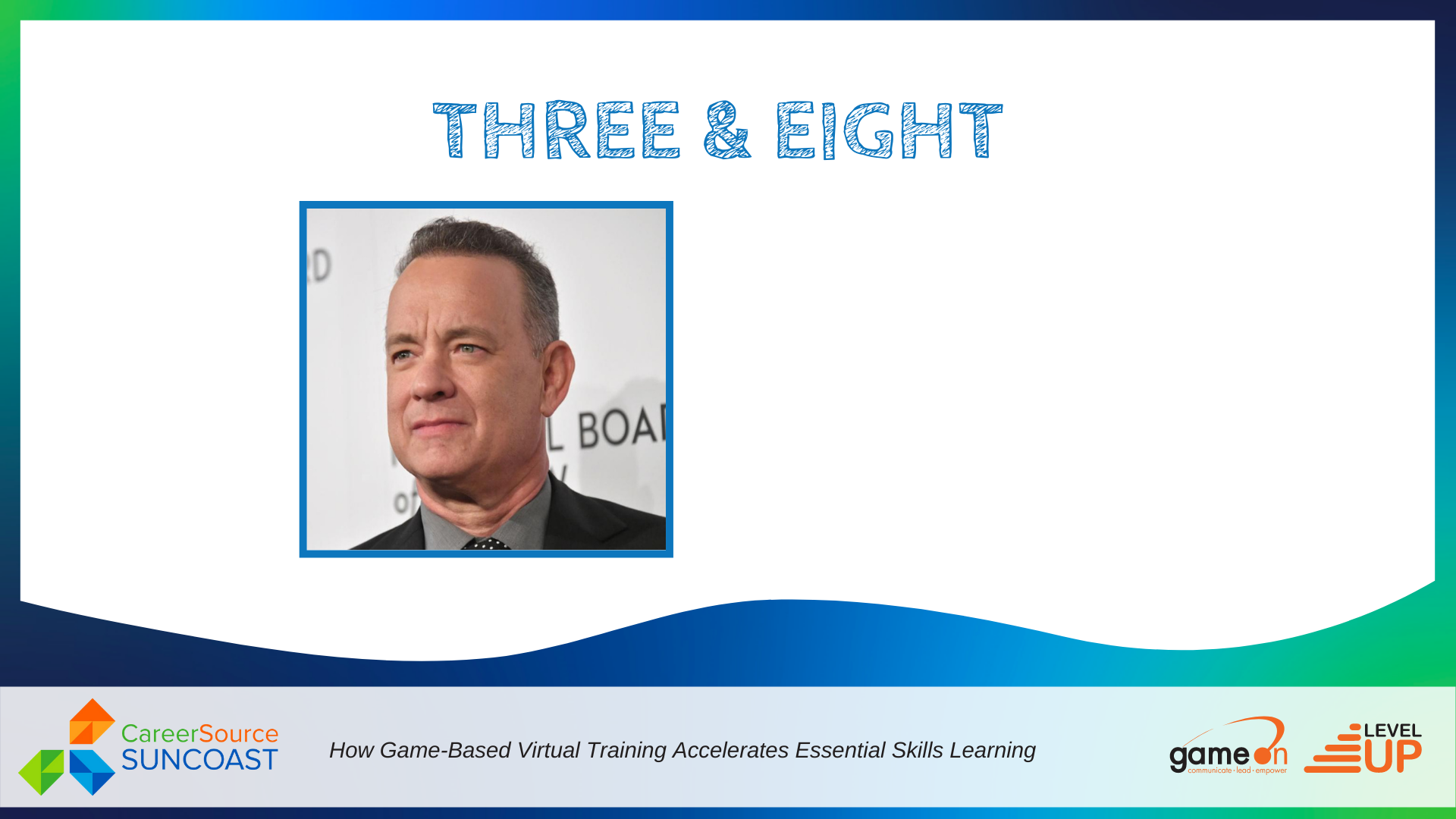 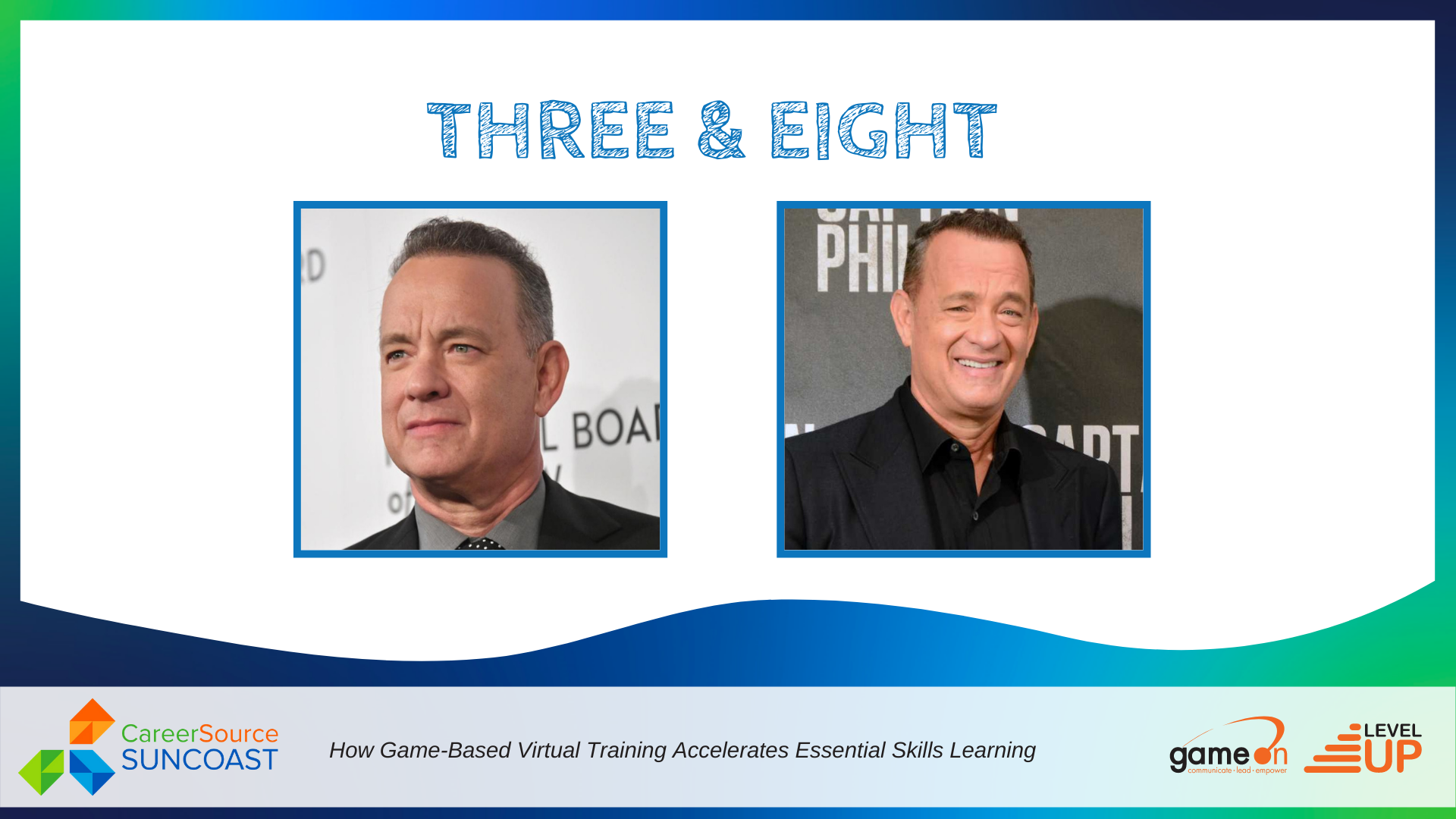 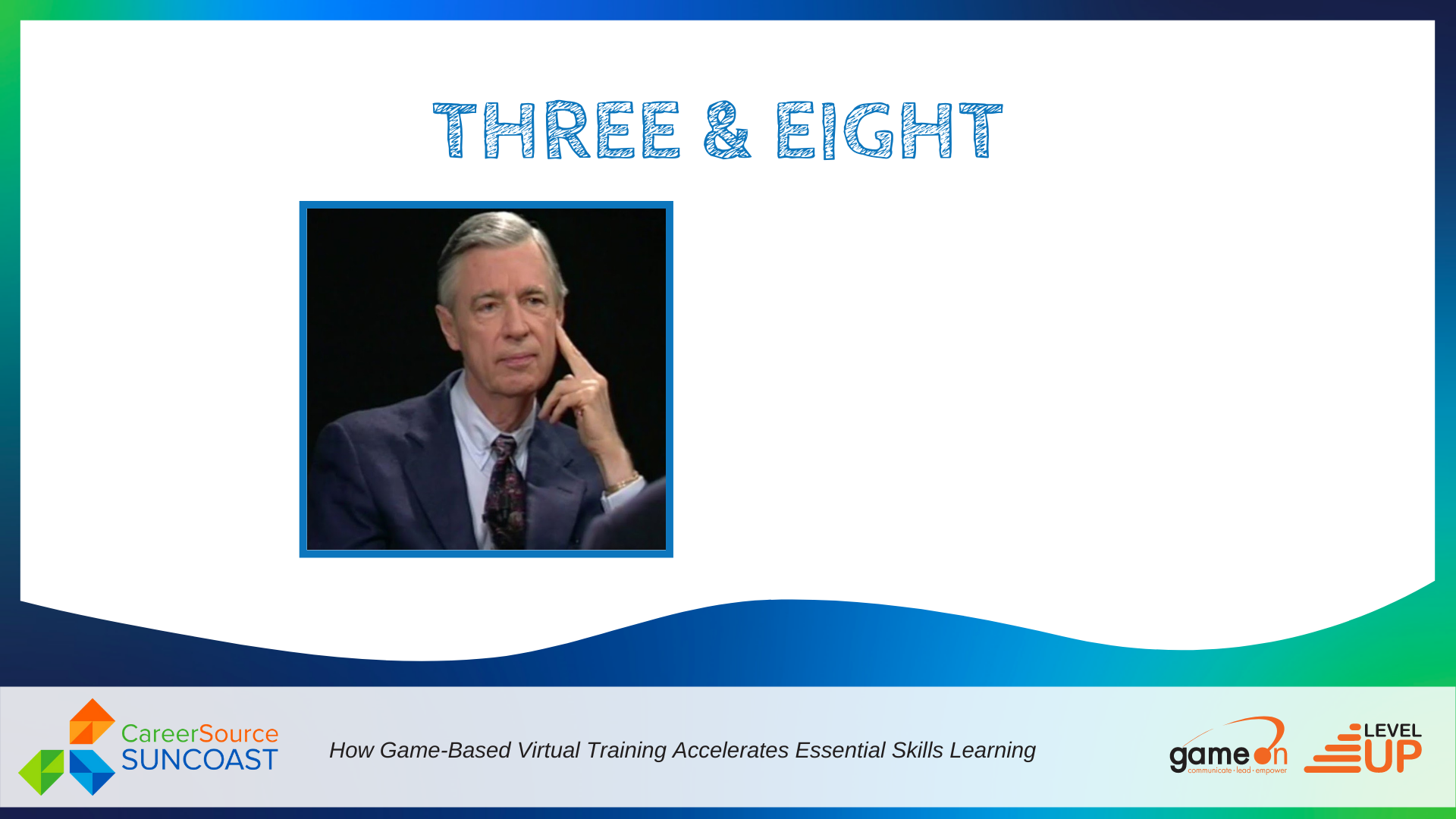 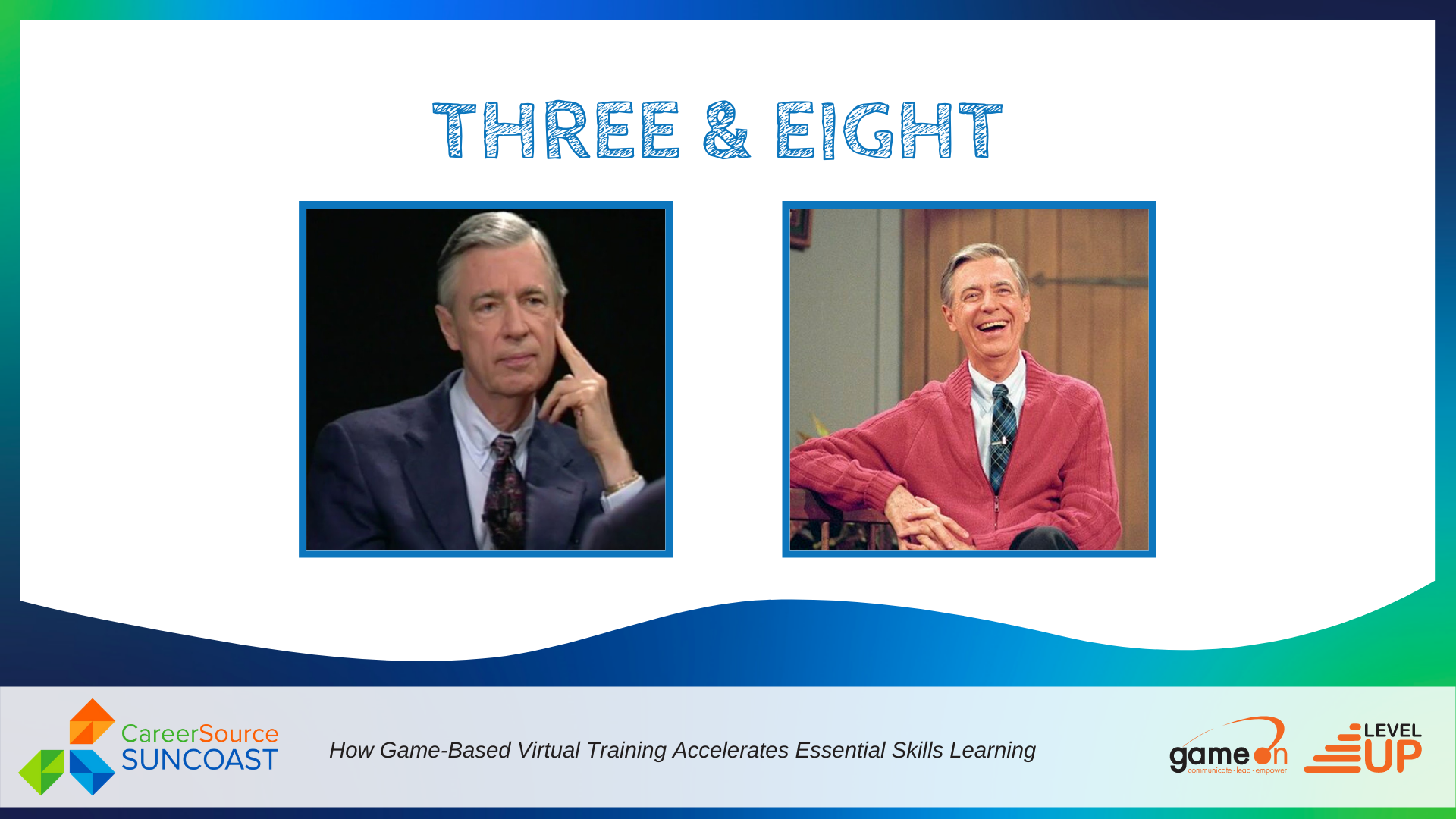 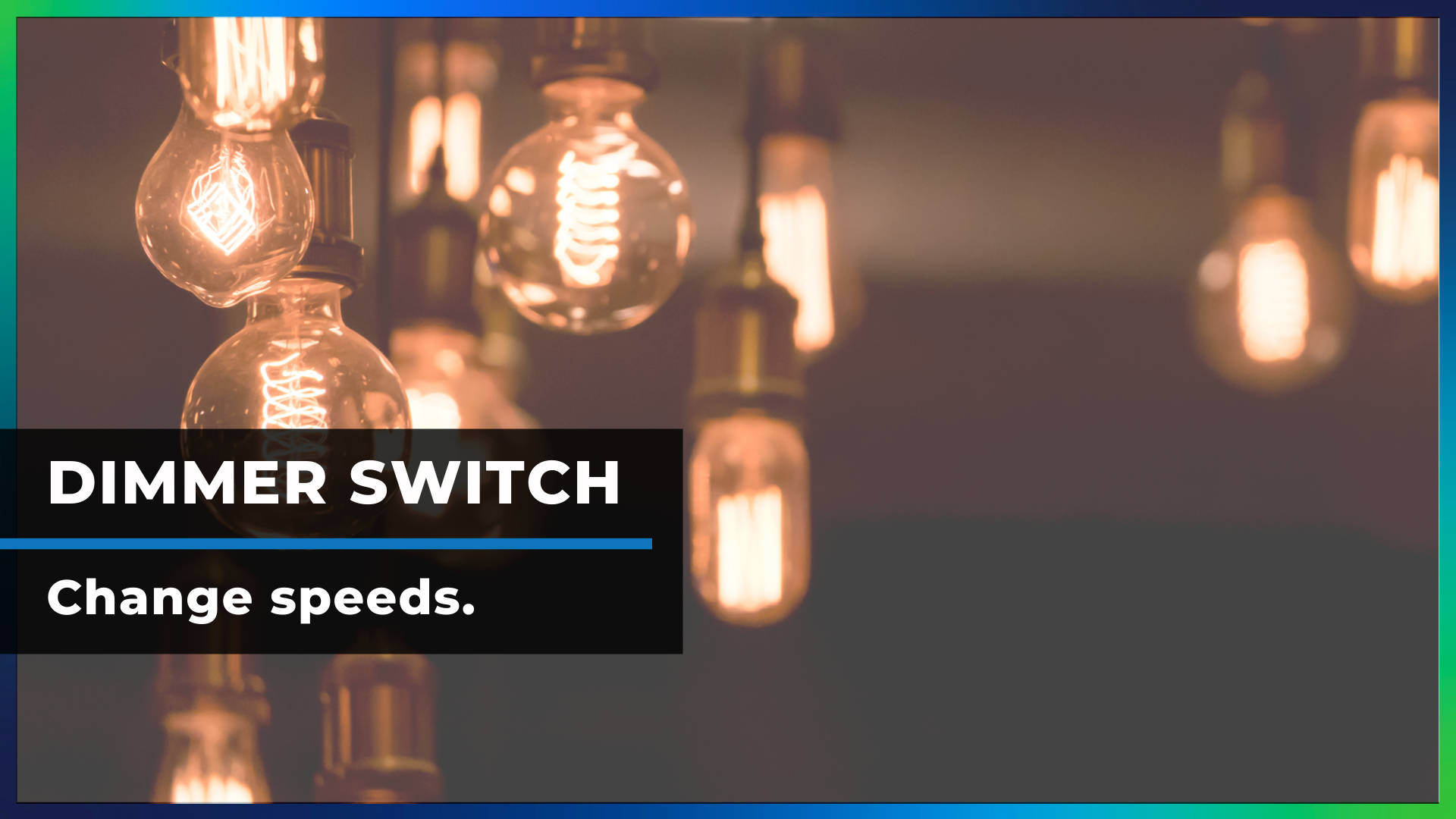 Essential Skills
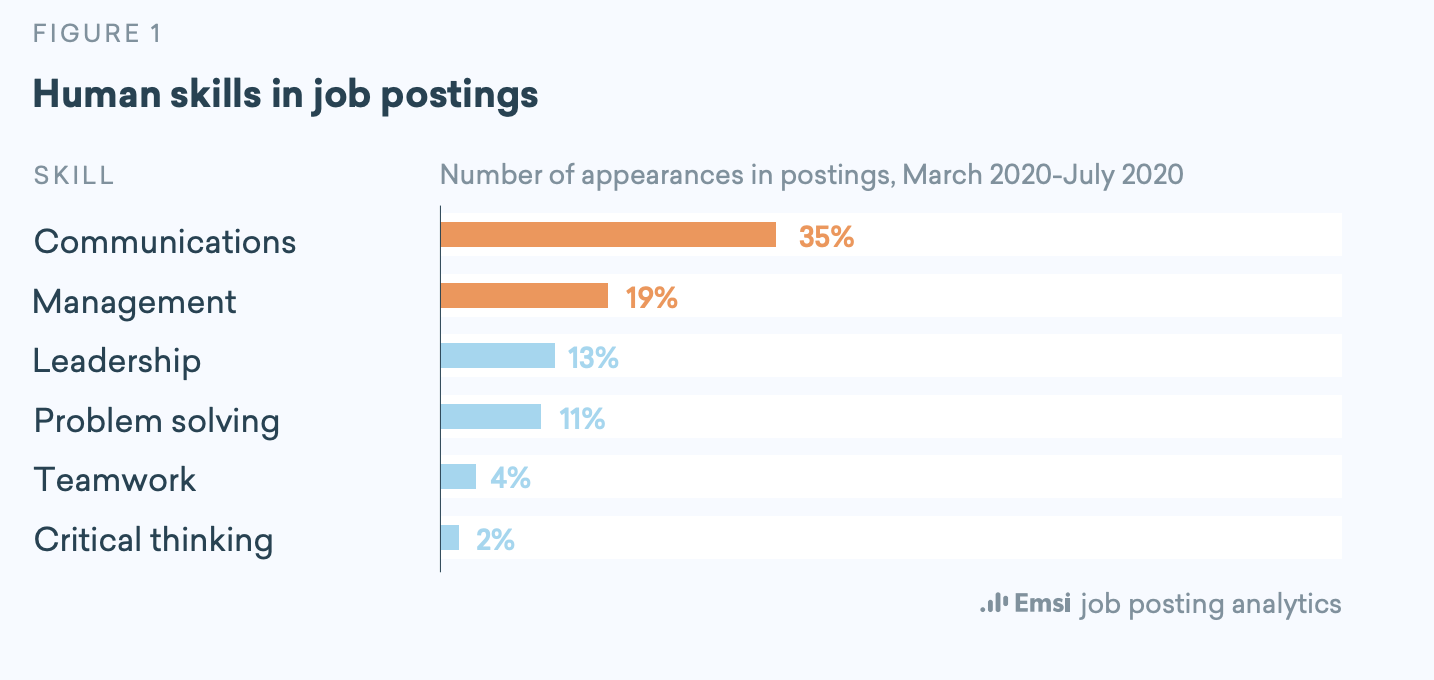 [Speaker Notes: Chris to speak to the essential skills]
EMSI Report Skills
Communication
Management
Leadership
Problem Solving
Teamwork
Critical thinking
NACE Report Skills 
Communication (written)
Problem-Solving
Teamwork
Initiative
Analytical/quantitative 
Work Ethic
BUILDING A MINDSET OF ESSENTIAL SKILLS
[Speaker Notes: Chris]
EXTRINSIC
Behavior that is driven by external rewards, such as recognition, income, or stuff.
WHAT MOTIVATES PEOPLE TO PLAY?
INTRINSIC
Behavior that is drive by internal inspiration, such as purpose, curiosity, or belonging.
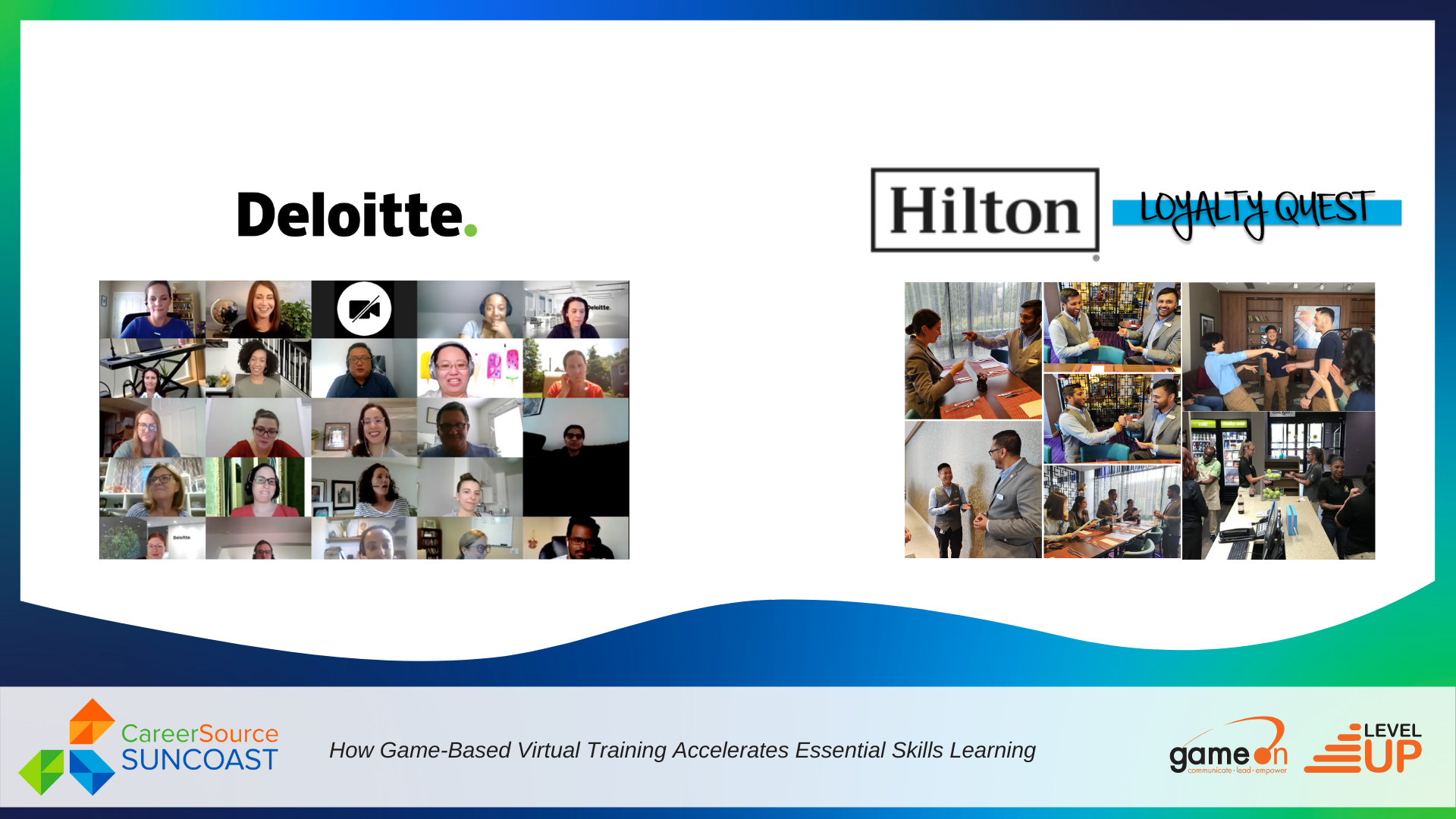 CASE STUDIES
CASE STUDIES
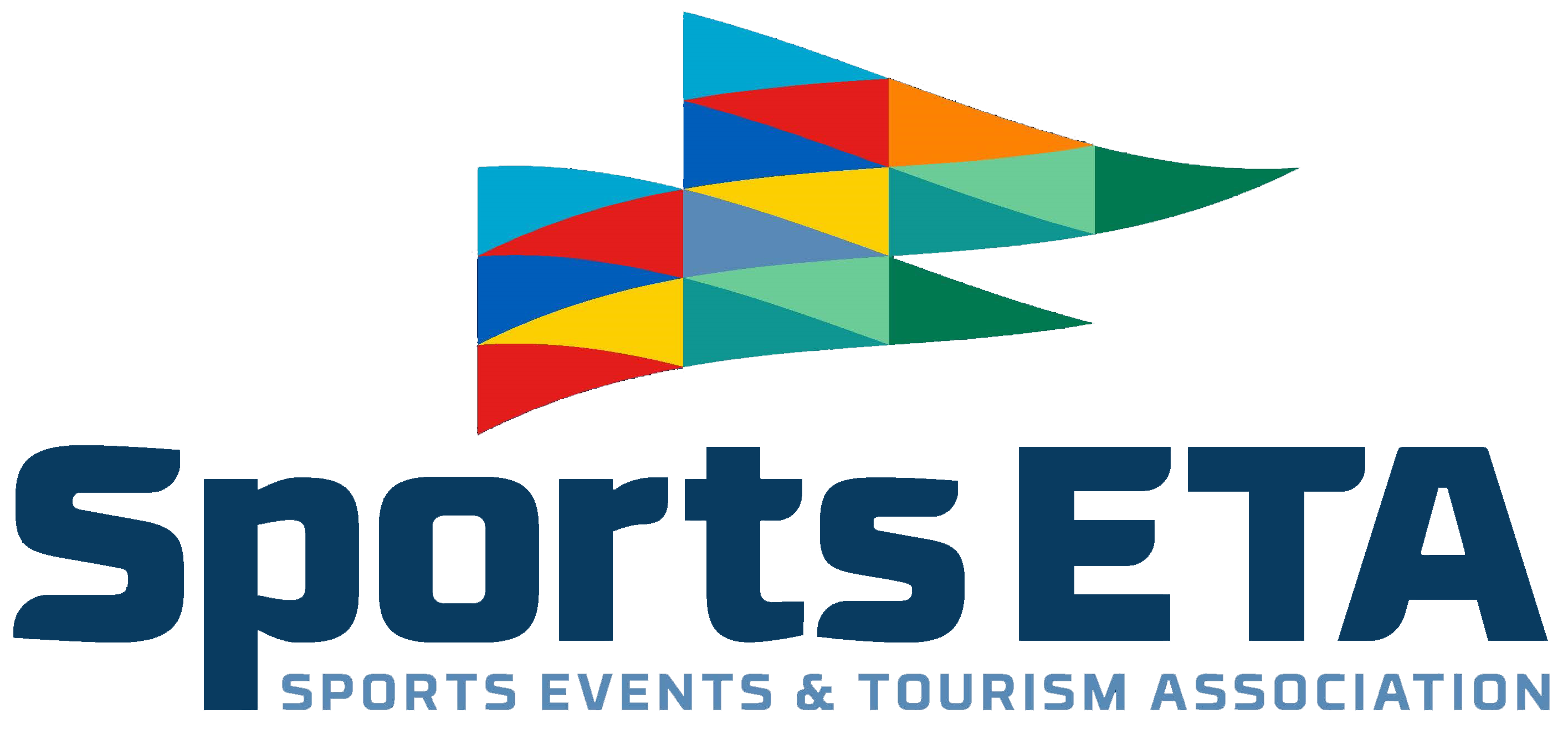 “Great course. I love the takeaways! Excited to really implement a number of these techniques into my everyday life. Awesome job! Thank you!!!”
“I really enjoyed all of the modules. I feel like they are great lessons to help improve both professionally and personally.”
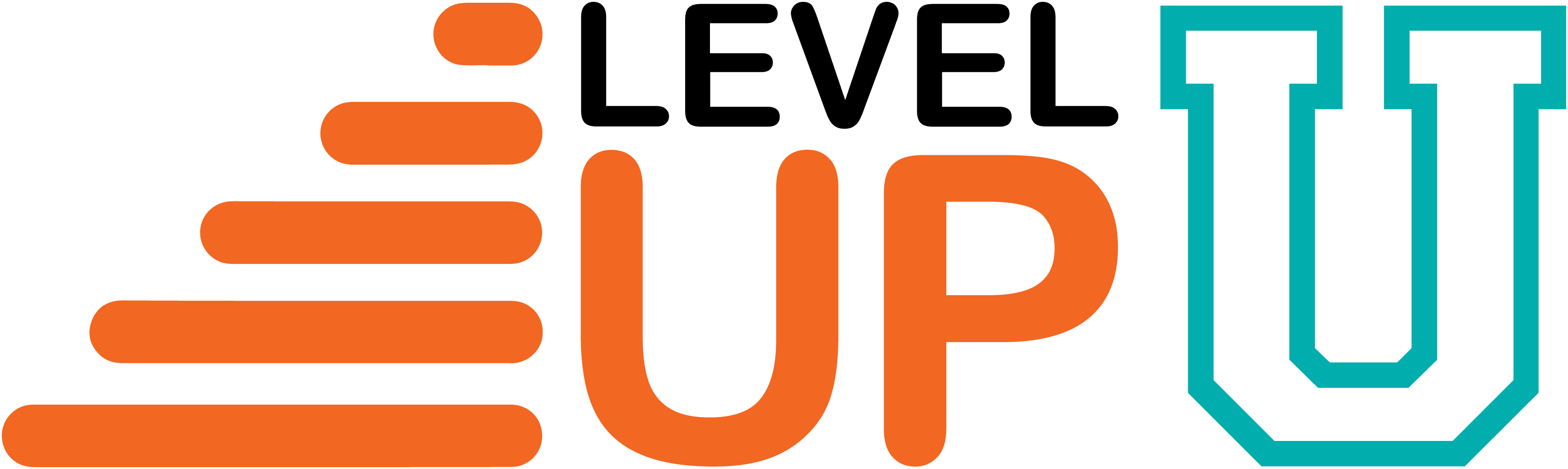 “Excellent course with simple take a ways that change be game changers. Thank you!”
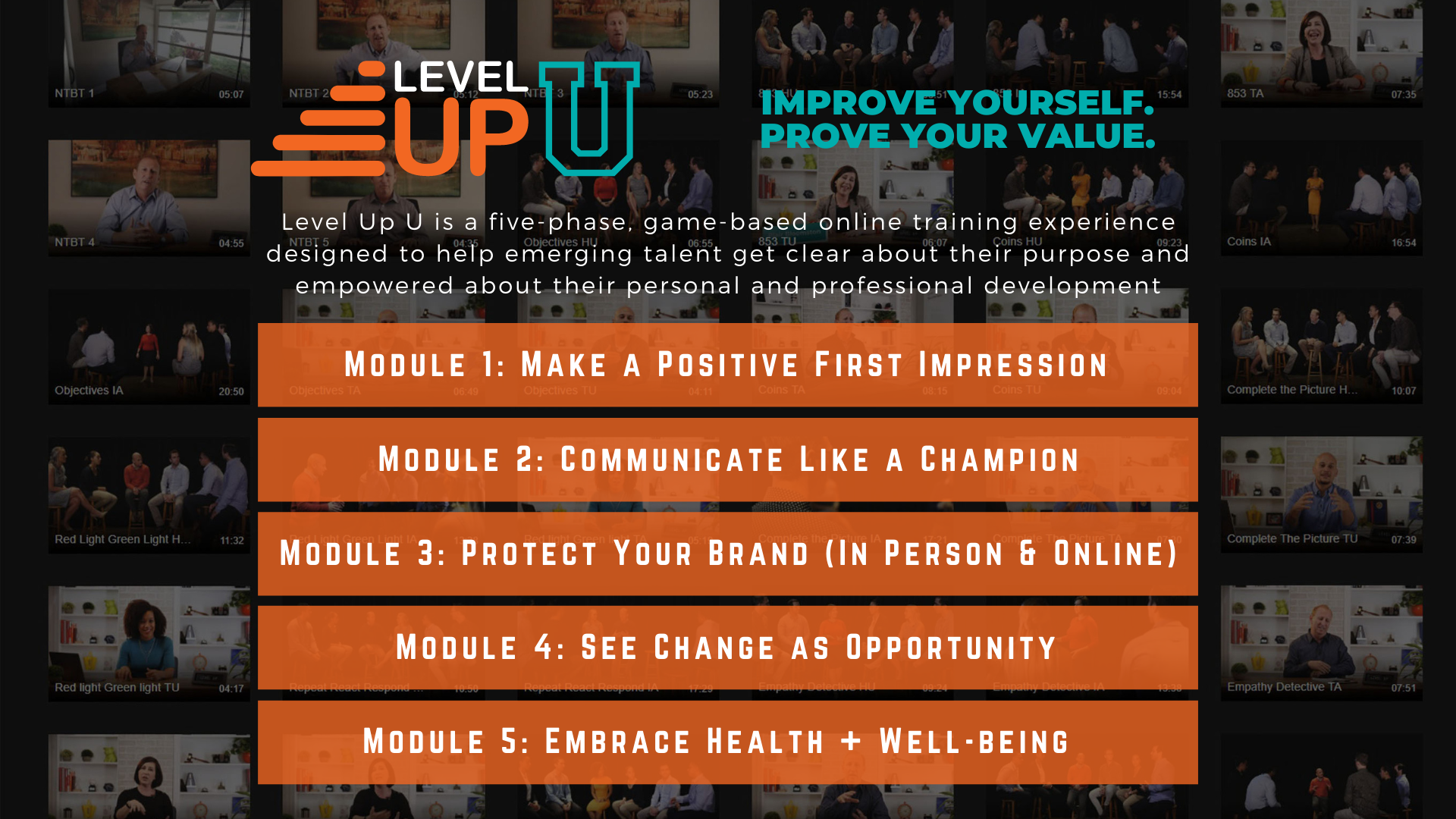 [Speaker Notes: Chris to intro/start this and how it was used within CareerSource; discuss the connection of essential skills learning to an on-demand virtual platform Game On had available]
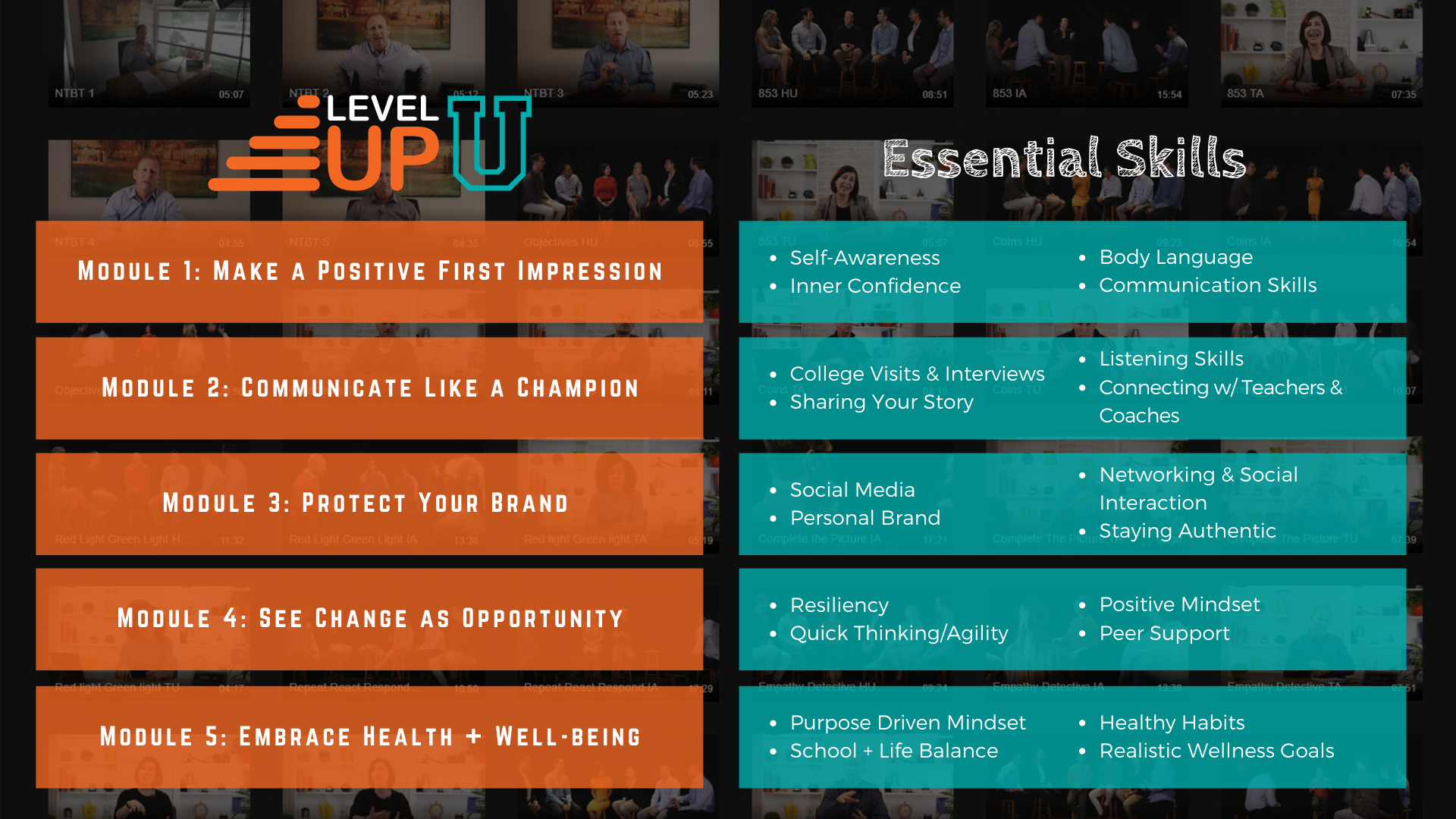 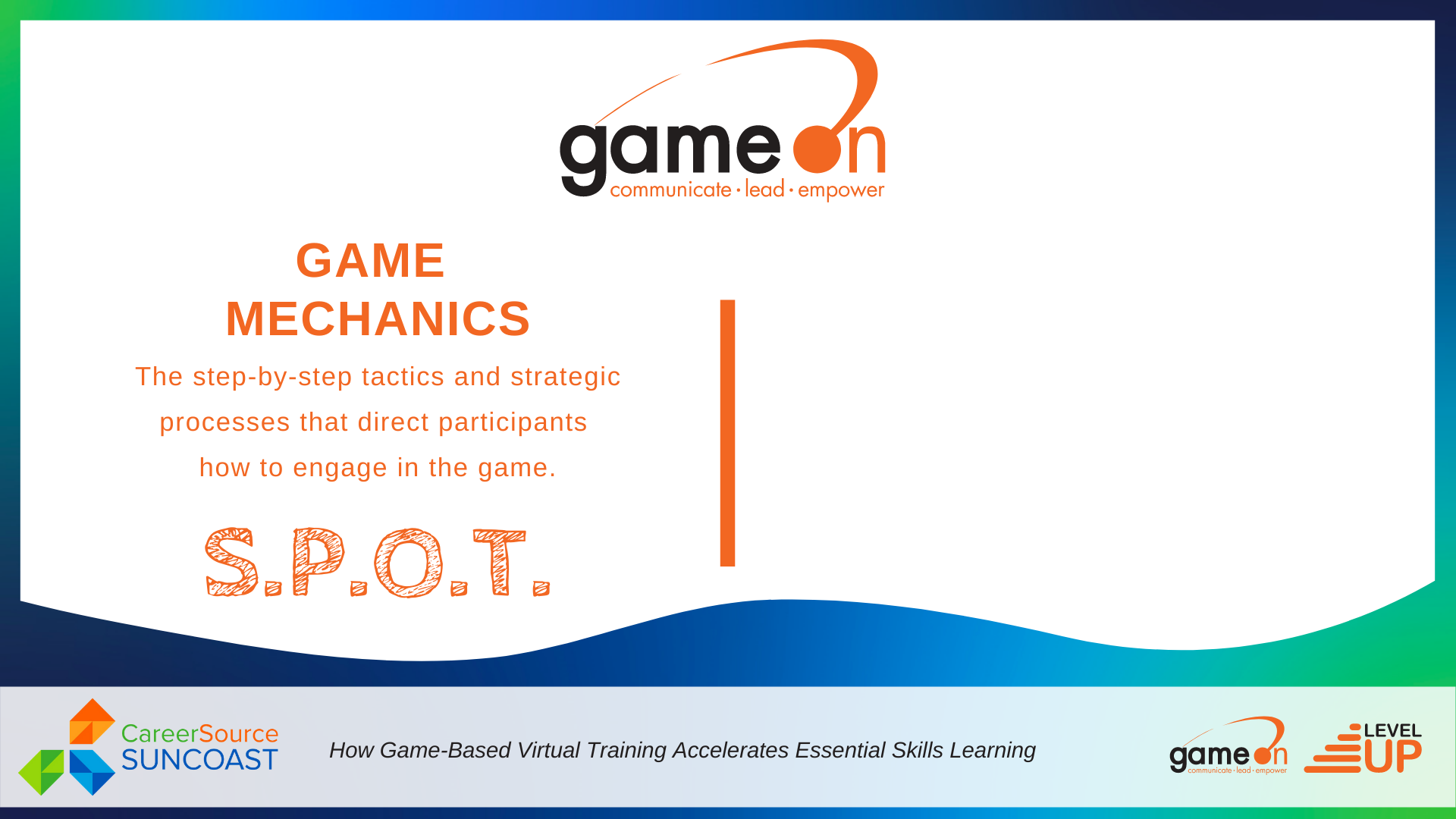 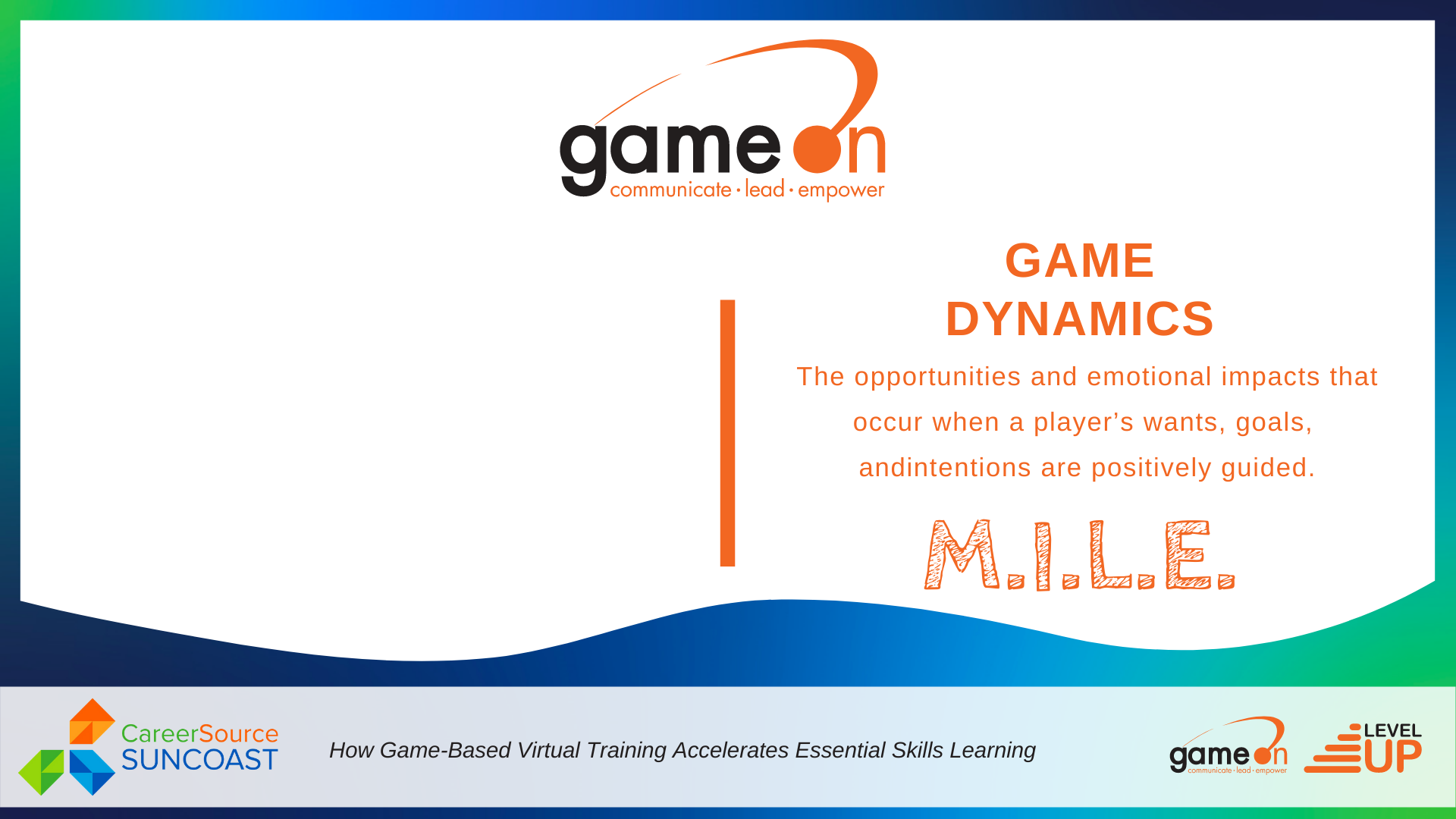 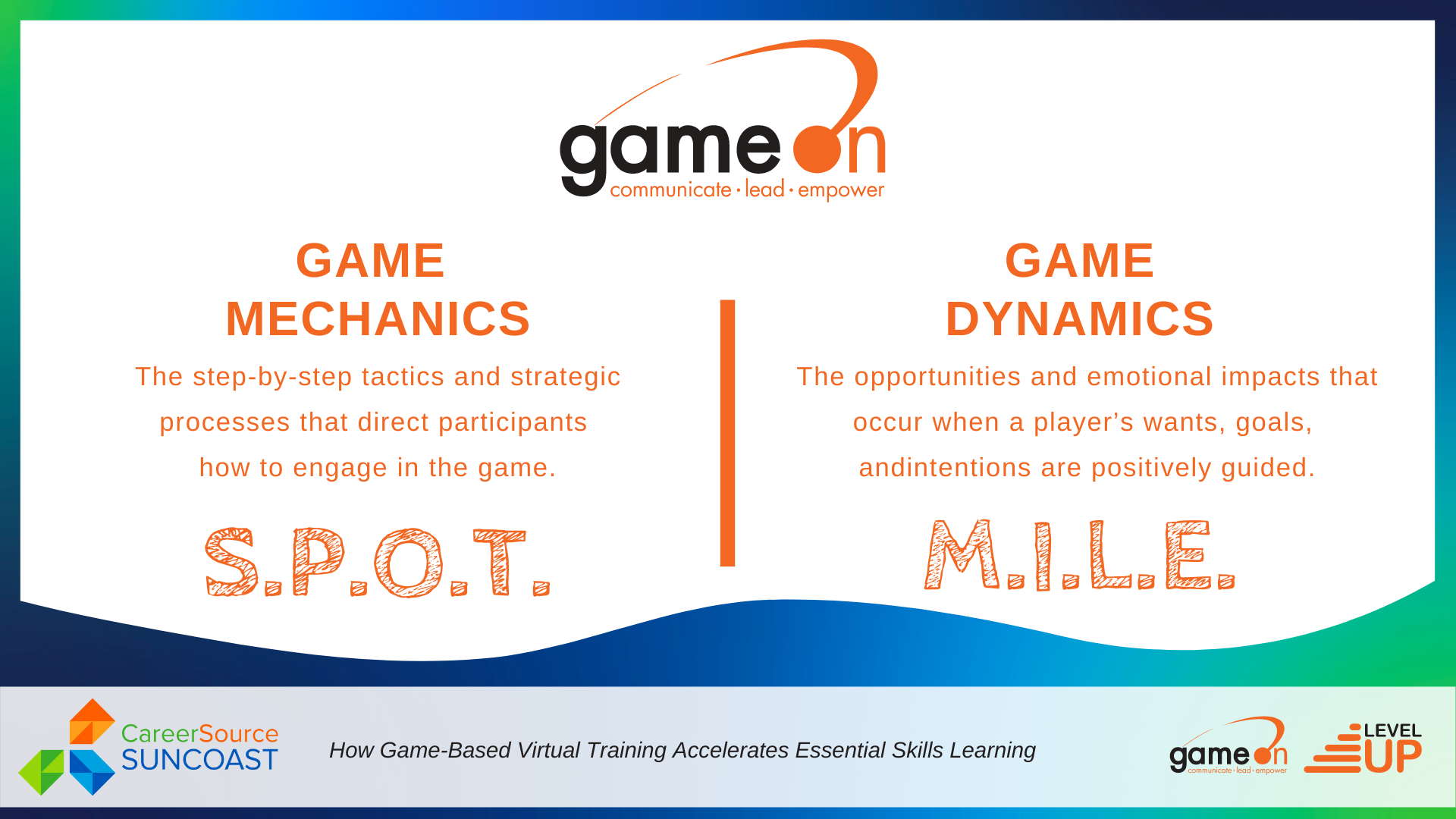 [Speaker Notes: Connect to tangible techniques for infusing Game Mechanics and Dynamics]
Dr. Chris Laney
Blair Bloomston
Partner & VP of Business Development 
Game On Nation 
blair@gameonnation.com
Workforce Education Director
CareerSource Suncoast 
claney@careersourcesc.com
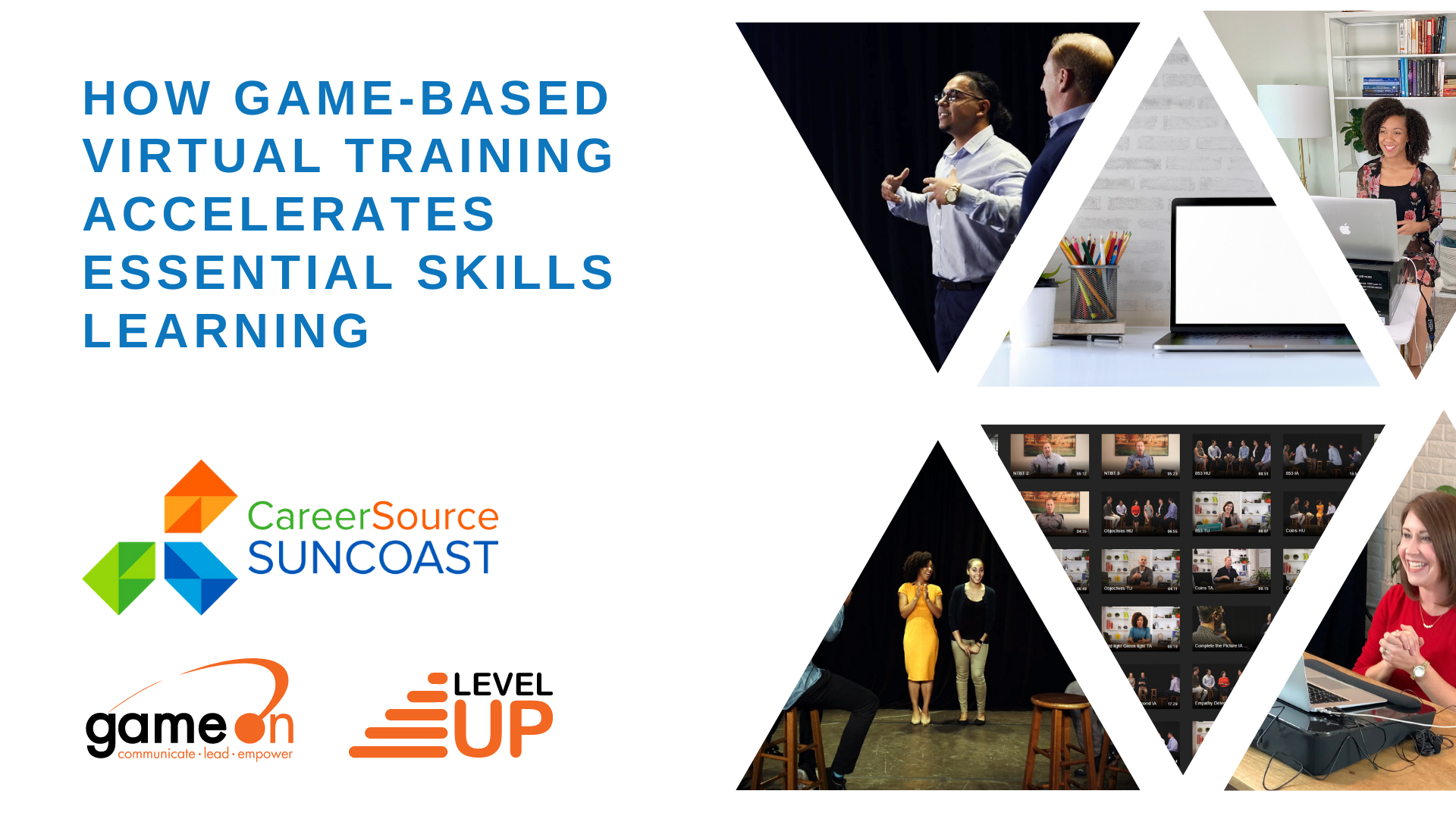